Preparing for Unforeseen, Hyper-Disruptive Events
NAHR CHRO Academy 2021 
October 12, 2021
Presenters:
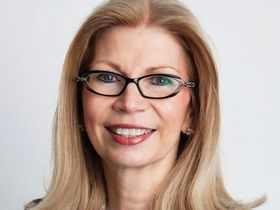 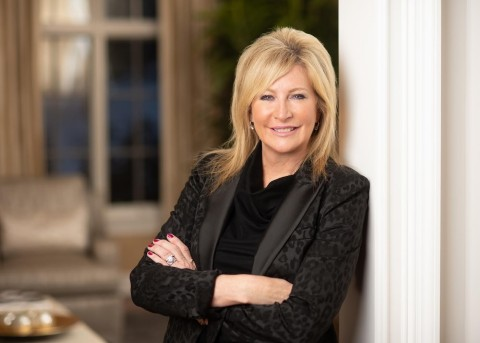 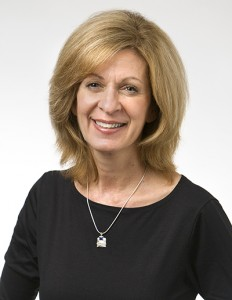 Pam Kimmet, CHRO Manulife
Mary Opperman, CHRO Cornell University
Lisa Buckingham, (Retired) CHRO Lincoln Financial
Today’s Agenda
Our goal today is to share lessons learned to help you improve your preparedness … because:
The unexpected will happen … and usually, without warning
CHROs play a key role in how their organization responds in these moments
Disruptive Events
Employee losses (accidents, suicide)
Unplanned high profile talent exit
Workplace Active Shooter or Hostage situation
Labor Strike 
Board issues (activist shareholder, confidentiality breach, loss or addition of a board member that has profile)
Employee Relations (e.g., pay, working conditions, absence of diversity, anger about company product decision/offering, etc.)
Public Sexual Harassment Claims
Theft 
Government action (e.g., “Dawn Raid” or injunction, etc.)
Product issues (e.g., sourcing, defects, contamination, safety recalls, etc.
Pandemics
Social Justice Protests
Military Actions (e.g., Afghanistan, Myanmar)
Severe weather/nature events (e.g., tornados, hurricanes, tsunamis, winter storms/power outages, earthquakes, sinkholes, etc.)
Cyber Security Breaches
Data Loss
CEO/leadership deaths
Workplace safety event (e.g., plant spill/ contamination, employee workplace accident, injury or death)
EHS Disaster (chemical spill, explosion etc).
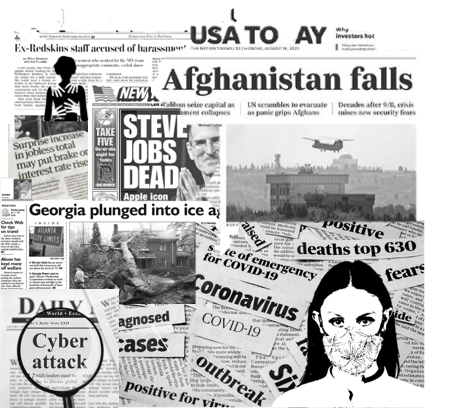 Business Continuity - Preparing for Disruptive Events
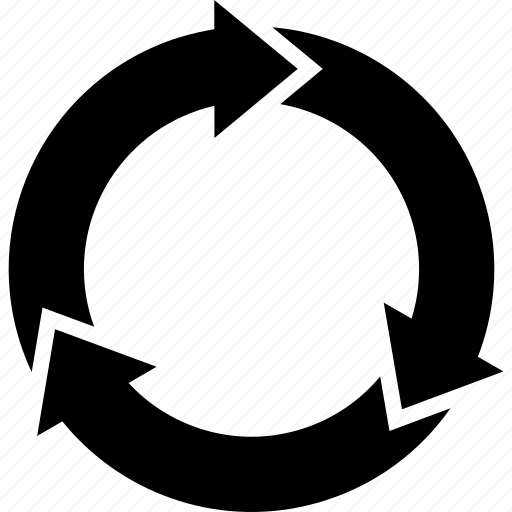 Develop and maintain critical internal relationships
Business Continuity Planning
Understand how to operate if …
Business Continuity Plan
Mitigate risks
Detailed Game plan or Process prepared and approved in advance, during peace time for each potential event.
Know your plan and your role, along with those of other key peers/stakeholders
Develop contingency plans for key more likely events (e.g., unplanned succession or business issue, weather event/disaster relief protocol, employee deaths – note this roster should be targeted to your particular industry and specific company)
Regularly review it to keep it current
Hold simulations/test yourself and your team
Your C Suite colleagues
Communications and/or Public Affairs Head
Board leadership (e.g., Chair or Lead Director; other Cte chairs)
External stakeholders (varies depending on your company)
How do your leaders travel?
Exit strategies for risky locations
Actively manage Conflicts of Interest and Commitment
Disclosures
Mitigation strategies
No systems and/or office access
Issue is not local (know your global levers)
Core services are impacted (payroll, benefit continuation, etc.)
EXAMPLES
CEO/President Death
TARP
(Trouble Asset Relief Program)
Natural Disaster
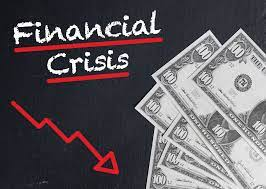 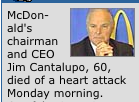 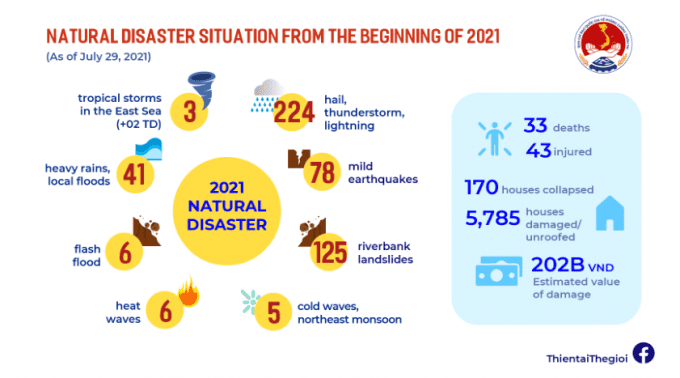 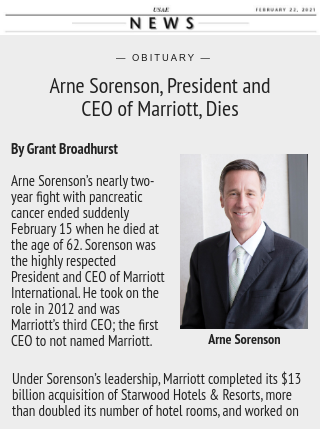 Role of CHRO/HR During a Crisis
Calm in the storm
Health and wellbeing of employees
Command of the data
Where are your people?
What are our risks?
Convener
Communicator
Be visible, calming, open/authentic, empathetic
Ensure voice of the employee is in the room on all key discussions
Hold the necessary conversations, even if difficult/uncomfortable
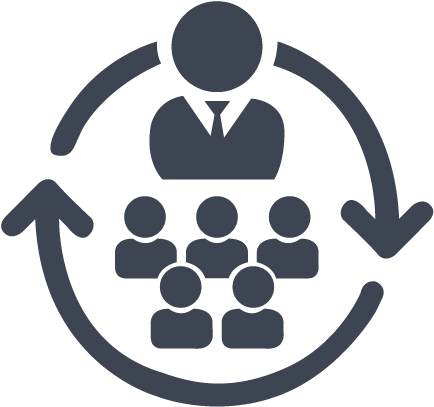 Key Takeaways
Reputation Matters


Be honest
Be transparent
Be resilient – model the way
Relationships Matter


Stay connected – keep the crisis team together
Clarify how Business Partner is communicating to:
The board
The workforce
The customers
Keep your continuity plan up-to-date

Don’t let the urgent push out the need to be sure the plan is updated
Use tabletop exercises to prepare for different events
Take care of yourself


Get help when you need it
Rely on your team and your colleagues, but do appreciate that you bring a unique perspective and have a key role to play in ensuring how your company responds reflects your values and reinforces your culture
Leadership in Crisis :  Business Continuity Preparation
What is your biggest business risk in regard to the crisis? 
What are your most critical business functions?
Is everyone aware of priorities/do your teams understand those priorities?
How comfortable are you with execution of critical business functions?
What percentage of your organization can work from home? Ready now?  If not, what is needed?
Employees/functions not able to work from home—%s, functions, reasoning
Performance of systems, availability of systems, availability of hardware, special requirements onsite
If absence gets high, are there any staff augmentation options? 
Would you be able to make dormant/reassign non-critical functions and/or people? e.g. stop certain things, redeploy resources 
Do you rely on critical third parties and have you contacted them in the context of the crisis?
What will you do if there is a major failure?
Do you have a dependency on a managed service provider?  If so, how are they positioned to handle the crisis?
Have you prioritized your most critical customers?  Who are they?  Who supports them?
What are your expectations of your IT partners to meet your business objectives during a time of crisis?
Do you have any special facilities, communications, HR needs should we enter a time of crisis?
Who are your key leaders that need to be involved in crisis decisions?
How comfortable are you that your business continuity plans are ready to be implemented and that they will deliver what you need in a crisis?
Do you currently have multi-site capability to support your business needs?  If so, all functions in your business or certain functions?
Reliance on previously prepared plans
Understanding leadership involvement and readiness
Assessing organizational readiness—people, process and technology
Developing contingency plans and addressing future “what if” scenarios (e.g., high absence planning and key person dependencies)
Suggested resource materials
https://www.wlrk.com/docs/NACDBRCAdaptiveGovernanceBoardOversightofDisruptiveRisks_3535500_1.PDF 

https://hbr.org/2020/02/how-businesses-can-brace-for-catastrophe
Thank you